Tamaño sugerido para el poster
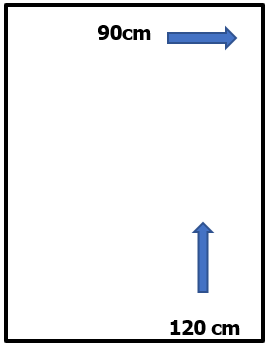